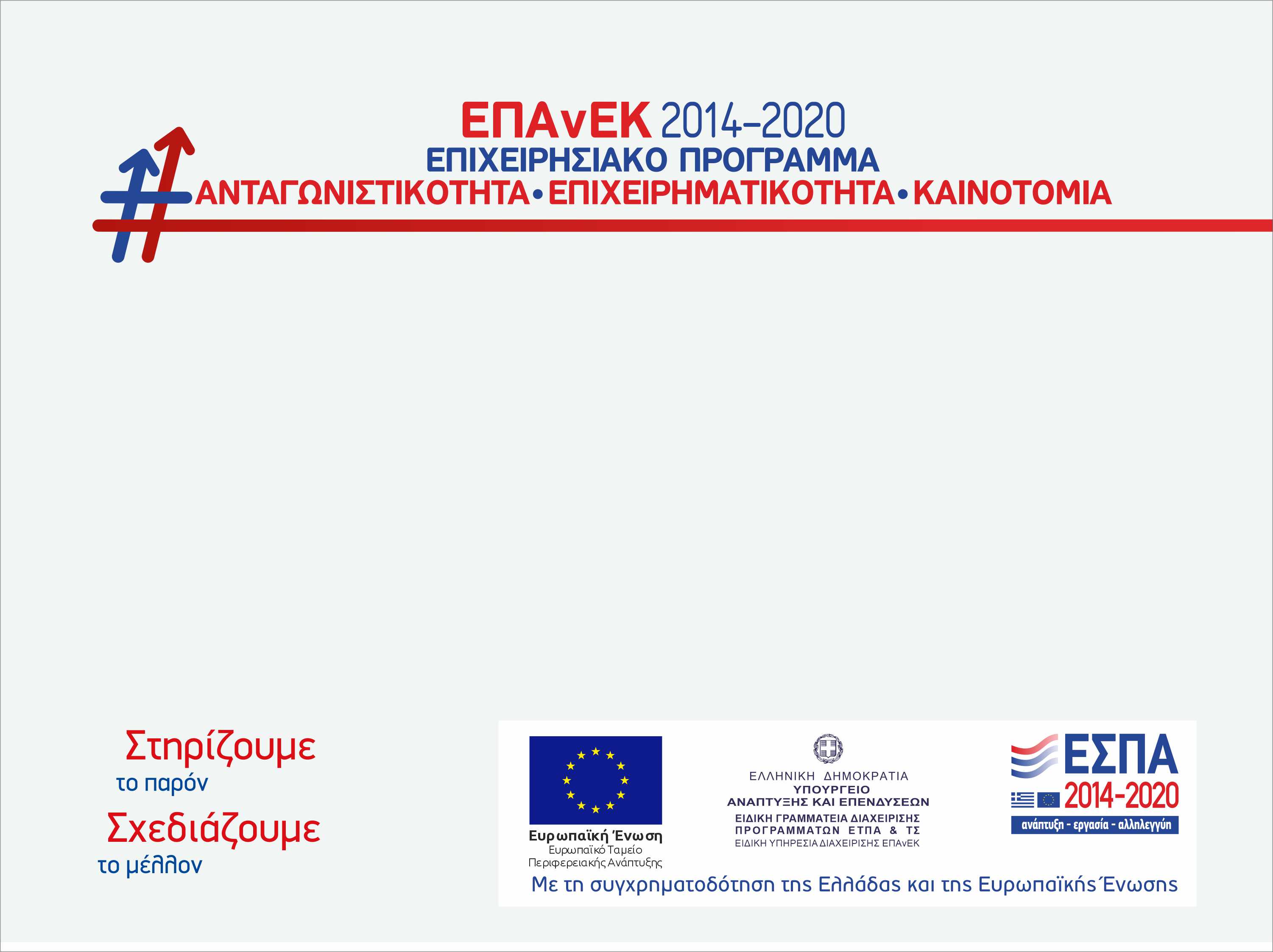 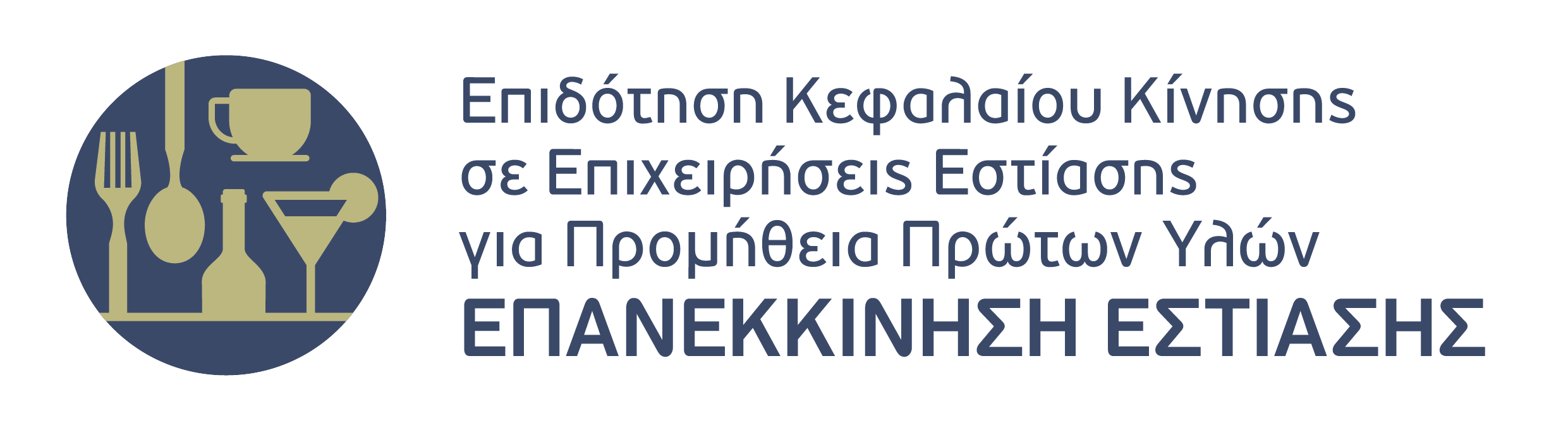 1. Σκοπός και Στόχος της Δράσης
Η Δράση στοχεύει στη στήριξη ΜμΕ και Μεγάλων Επιχειρήσεων του κλάδου της εστίασης για την προμήθεια πρώτων υλών απαραίτητων για την επανεκκίνηση της λειτουργίας τους, υπό το καθεστώς της πανδημίας της νόσου COVID-19.
2. Προϋπολογισμός της Δράσης
Η συνολική Δημόσια Δαπάνη των δράσεων της παρούσας πρόσκλησης, ανέρχεται σε 330 εκατ. € και κατανέμεται ενδεικτικά σε 280 εκατ. € για Μικρομεσαίες Επιχειρήσεις και 50 εκατ. € για Μεγάλες Επιχειρήσεις. 

Το ποσό αυτό δύναται να αυξηθεί ώστε να καλύψει το σύνολο των θετικά αξιολογημένων αιτήσεων χρηματοδότησης.

Η Δράση συγχρηματοδοτείται από το Ευρωπαϊκό Ταμείο Περιφερειακής Ανάπτυξης (ΕΤΠΑ) & εθνικούς πόρους.
3. Θεσμικό Πλαίσιο
Κανονισμός (ΕΕ) αριθ. 651/2014 της Επιτροπής της 17ης Ιουνίου 2014 (Γενικός Κανονισμός απαλλαγής, Παράρτημα II της Πρόσκλησης). 
20.3.2020 Πράξη Νομοθετικού Περιεχομένου «Κατεπείγοντα μέτρα για την αντιμετώπιση των συνεπειών του κινδύνου διασποράς του κορωνοϊού COVID-19, τη στήριξη της κοινωνίας και της επιχειρηματικότητας και τη διασφάλιση της ομαλής λειτουργίας της αγοράς και της δημόσιας διοίκησης» ( Α΄68) που κυρώθηκε με το άρθρο 1 του ν. 4683/2020 (Α' 83)
Κανονισμός (ΕΕ) αριθ. 1303/2013 
Σύσταση 2003/361/ΕΚ της Επιτροπής της 6ης Μαΐου 2003 Ορισμός πολύ μικρών, μικρών και μεσαίων επιχειρήσεων.
4. Ποιους Αφορά η Δράση
Επιχειρήσεις Εστίασης εστιατόρια, μπαρ, καφέ, καντίνες κ.ο.κ ανεξάρτητα από τη νομική τους μορφή που έχουν ως κύριο κωδικό δραστηριότητας ή κωδικό δραστηριότητας με τα μεγαλύτερα έσοδα έναν από τους επιλέξιμους ΚΑΔ 
Μπορούν να συμμετέχουν και επιχειρήσεις που λειτουργούν υπό το καθεστώς δικαιόχρησης (Franchise) – υπό προϋποθέσεις
5. Προϋποθέσεις συμμετοχής
Να έχουν κάνει έναρξη εργασιών μέχρι τις 31.12.2020.
Να έχουν ως κύριο κωδικό δραστηριότητας ή κωδικό δραστηριότητας με τα μεγαλύτερα έσοδα έναν από τους επιλέξιμους ΚΑΔ του Κεφαλαίου 6: «ΕΠΙΛΕΞΙΜΟΙ ΤΟΜΕΙΣ ΔΡΑΣΤΗΡΙΟΤΗΤΑΣ».
Να υποβάλουν μία επενδυτική πρόταση ανά Α.Φ.Μ. 
Να παρουσιάζουν μείωση του κύκλου εργασιών τους για το έτος 2020 ποσοστού 30% τουλάχιστον σε σχέση με τον κύκλο εργασιών του 2019. (ισχύει ειδική φόρμουλα για τις επιχειρήσεις που έχουν ανοίξει το 2020)
Να τηρούν απλογραφικά ή διπλογραφικά βιβλία του ν. 4308/2014
Να είναι υπόχρεες υποβολής Δηλώσεων ΦΠΑ
5. Προϋποθέσεις συμμετοχής
Να μη συντρέχουν λόγοι αποκλεισμού της παραγράφου 1 του άρθρου 40 του ν. 4488/2017 (Α΄137).
Να μην είναι επιχειρήσεις που αντιμετωπίζουν δυσχέρειες σύμφωνα με τους ενωσιακούς κανόνες.
Να μην εκκρεμεί σε βάρος τους εντολή ανάκτησης προηγούμενης παράνομης και ασύμβατης κρατικής ενίσχυσης βάση απόφασης ΕΕ ή ΔΕΕ.
Να λειτουργούν νομίμως στους χώρους για τους οποίους θα αιτηθούν ενίσχυση.
5. Προϋποθέσεις συμμετοχής
Επισημάνσεις:
Οι επιχειρήσεις με έναρξη εργασιών πριν την 01.01.2020 να έχουν τα μεγαλύτερα έσοδα σε έναν από τους επιλέξιμους ΚΑΔ. Οι επιχειρήσεις με έναρξη εργασιών εντός του 2020 να έχουν επιλέξιμο κύριο ΚΑΔ δραστηριότητας.
Εφόσον δραστηριοποιούνται στη μεταποίηση και την εμπορία γεωργικών προϊόντων, να δεσμευτούν για τη μη μετακύλιση της λαμβανόμενης ενίσχυσης στην πρωτογενή παραγωγή.
5. Προϋποθέσεις συμμετοχής
Επισημάνσεις:
Μπορούν να χορηγηθούν ενισχύσεις και σε πολύ μικρές ή μικρές επιχειρήσεις που ήταν ήδη προβληματικές στις 31 Δεκεμβρίου 2019, υπό την προϋπόθεση ότι δεν υπάγονται σε συλλογική διαδικασία αφερεγγυότητας βάσει του εθνικού δικαίου και δεν έχουν λάβει ενίσχυση διάσωσης.
Το συνολικό ποσό της δημόσιας χρηματοδότησης που θα λάβει η λήπτρια επιχείρηση από τη συγκεκριμένη δράση, συναθροιζόμενο με κάθε άλλη ενίσχυση που θα έχει λάβει δεν υπερβαίνει το συνολικό ανώτατο όριο των 1.800.000 €.  
Δεν έχουν δικαίωμα υποβολής: Οι χρηματοπιστωτικοί οργανισμοί, τα νομικά πρόσωπα δημοσίου δικαίου και οι εξωχώριες εταιρείες.
5. Προϋποθέσεις συμμετοχής
Επισημάνσεις:
Ειδικά οι επιχειρήσεις που έχουν συνάψει συμβάσεις δικαιόχρησης (franchise), με την ιδιότητα του δικαιοπαρόχου ή του δικαιοδόχου, δηλώνουν το εν λόγω γεγονός στην αίτηση χρηματοδότησης και ελέγχονται κατά το στάδιο της επαλήθευσης ως προς το αν αποτελούν συνδεδεμένες μεταξύ τους επιχειρήσεις, προκειμένου να προσδιοριστούν οι ενισχύσεις που προσμετρώνται για τον έλεγχο της σώρευσης.
6. Χρηματοδοτικό σχήμα - Επιδότηση
Αποδίδεται μη επιστρεπτέα επιχορήγηση υπό μορφή Κεφαλαίου Κίνησης που δύναται να ανέλθει σε ποσοστό έως 7% του ετησίου Κύκλου Εργασιών έτους 2019
Στις επιχειρήσεις που έχουν κάνει έναρξη εργασιών εντός του 2019 ή εντός του 2020, υπολογίζεται ο ανηγμένος κύκλος εργασιών του έτους έναρξης εργασιών (2019 ή 2020) ως ο συνολικός κύκλος εργασιών έτους (2019 ή 2020) δια των αριθμό ημερών λειτουργίας έτους (2019 ή 2020) επί 365 ή 366 αντιστοίχως.   
Σε όλες τις παραπάνω περιπτώσεις, η επιχορήγηση δεν μπορεί να υπερβαίνει το ποσό των 100.000 € ανά επιχείρηση (διακριτό ΑΦΜ).
7. Επιλέξιμοι Τομείς Δραστηριότητας
Οι επιλέξιμοι ΚΑΔ σε τουλάχιστον έναν εκ των οποίων πρέπει να δραστηριοποιείται η προς ενίσχυση επιχείρηση είναι οι : 

56.10 : Δραστηριότητες υπηρεσιών εστιατορίων και κινητών μονάδων εστίασης 
Περιλαμβάνονται όλοι οι ΚΑΔ της υποκατηγορίας 56.10

56.21 : Δραστηριότητες υπηρεσιών τροφοδοσίας για εκδηλώσεις
Περιλαμβάνονται όλοι οι ΚΑΔ της υποκατηγορίας 56.21

56.29.20 : Άλλες υπηρεσίες εστίασης
Περιλαμβάνονται όλοι οι ΚΑΔ της υποκατηγορίας 56.29.20 

56.30 : Δραστηριότητες παροχής ποτών
Περιλαμβάνονται όλοι οι ΚΑΔ της υποκατηγορίας 56.30
8. Επιλέξιμες Δαπάνες
Η προμήθεια πρώτων υλών, απαραίτητων για τη λειτουργία των επιχειρήσεων, των Κωδικών
361 Αγορές και δαπάνες στο εσωτερικό της χώρας 
363 Λοιπές Εισαγωγές εκτός επενδυτικών αγαθών (πάγια) και 
364 Ενδοκοινοτικές αποκτήσεις αγαθών 
των εντύπων των σχετικών περιοδικών δηλώσεων ΦΠΑ για την περίοδο 1/4/2021 – 31/12/2021. 
Το ποσό κεφαλαίου κίνησης που αντιστοιχεί στην παρούσα δράση δεν πρέπει να  υπερβαίνει το 70% του αθροίσματος των ποσών των 3 κωδικών που αναφέρονται παραπάνω.
9. Χρονοδιάγραμμα Υλοποίησης
Ως έναρξη επιλεξιμότητας ορίζεται η 1η Απριλίου 2021.Το καταβληθέν κεφάλαιο κίνησης θα πρέπει να έχει αναλωθεί από την ημερομηνία έναρξης επιλεξιμότητας δαπανών έως 31.12.2021.
10. Υλοποίηση - Δαπάνες
Επισημάνσεις 
Αν κατά τον έλεγχο, διαπιστωθεί ότι το ποσό που έχει καταβληθεί είναι μεγαλύτερο από το 70 % του αθροίσματος των αγορών στους επιλέξιμους κωδικούς, η διαφορά μεταξύ του καταβληθέντος ποσού και του 70% του αθροίσματος δηλωθέντων ποσών, θα αναζητείται ως αχρεωστήτως καταβληθέν ποσό. 

Το συνολικό ποσό των επιχορηγήσεων από την παρούσα Δράση και τις Δράσεις των ΠΕΠ δεν πρέπει να υπερβαίνει το άθροισμα των ποσών που αναγράφονται στον Κωδικό 367 του εντύπου των σχετικών περιοδικών δηλώσεων ΦΠΑ για το έτος 2021.
11. Υποβολή αίτησης χρηματοδότησης
Ηλεκτρονική υποβολή 
Υποβολή στο Πληροφοριακό Σύστημα Κρατικών Ενισχύσεων (www.ependyseis.gr/mis).
Την Πρόσκληση με το Υπόδειγμα  της Ηλεκτρονικής Υποβολής Αίτησης Χρηματοδότησης, όπως και όλα τα συνοδευτικά έντυπα της παρούσας πρόσκλησης, οι ενδιαφερόμενοι μπορούν να τα βρουν στους παρακάτω δικτυακούς τόπους:
	ΕΥΔ ΕΠΑνΕΚ : www.antagonistikotita.gr
	ΕΦΕΠΑΕ : www.efepae.gr
	ΕΣΠΑ: www.espa.gr
	Υπουργείο Ανάπτυξης και Επενδύσεων: www.mindev.gr 
Προσοχή το μέγεθος κάθε δικαιολογητικού που υποβάλεται δεν θα πρέπει να ξεπερνά τα 10ΜΒ και το σύνολο να μη ξεπερνάει τα 50 ΜΒ
12. Χρονοδιάγραμμα Δράσης
Η πρόσκληση θα παραμείνει ανοιχτή από 14/05/2021, ώρα 10:00 και έως την  30/07/2021, και ώρα 15:00.
13. Αξιολόγηση Αιτήσεων Χρηματοδότησης
Η αξιολόγηση των αιτήσεων χρηματοδότησης γίνεται με τη μέθοδο της άμεσης διαδικασίας (FiFo).  

2. Προϋπόθεση για την επιλεξιμότητα κάθε αίτησης χρηματοδότησης είναι η τήρηση των τυπικών προϋποθέσεων συμμετοχής

3. Με το πέρας της ηλεκτρονικής υποβολής της Αίτησης Χρηματοδότησης (με επισύναψη των οριζόμενων δικαιολογητικών) ακολουθεί η Αξιολόγησή της.
14. Αξιολόγηση Αιτήσεων Χρηματοδότησης
Διενεργείται έλεγχος πληρότητας των δικαιολογητικών και πλήρωσης των προϋποθέσεων συμμετοχής,
Έλεγχος  του πεδίου στο οποίο δηλώνεται το αιτούμενο ποσό ενίσχυσης από τον λήπτη της ενίσχυσης.
Διενεργείται έλεγχος σώρευσης ενισχύσεων
15. Επαλήθευση – Πιστοποίηση
. 

Το Αίτημα Επαλήθευσης - Πιστοποίησης πρέπει να υποβληθεί σε ηλεκτρονική μορφή συνοδευόμενο από τα απαιτούμενα δικαιολογητικά και παραδοτέα το αργότερο έως την 28.2.2022.

Σε περίπτωση που δεν υποβληθεί το σχετικό αίτημα από το λήπτη της ενίσχυσης το συνολικά καταβληθέν ποσό ανακτάται εντόκως, σύμφωνα με τα οριζόμενα στη παρούσα Πρόσκληση.
16. Καταβολή Επιχορήγησης
1o Βήμα : Ο ΕΦΕΠΑΕ εξάγει από το ΠΣΚΕ συγκεντρωτική κατάσταση των εγκεκριμένων αιτήσεων χρηματοδότησης. 
2ο Βήμα: Ο ΕΦΕΠΑΕ προβαίνει σε μεταφορά του οριστικοποιημένου ποσού κάθε Αίτησης Χρηματοδότησης στον τραπεζικό λογαριασμό (ΙΒΑΝ) που είναι άμεσα συνδεδεμένος με την επιχείρηση.
3ο Βήμα: Η δημόσια χρηματοδότηση καταβάλλεται απευθείας στον Δικαιούχο της ενίσχυσης .
17. Υποχρεώσεις ληπτών ενίσχυσης
Οι λήπτες της ενίσχυσης θα πρέπει να:

είναι υπεύθυνοι για την ορθή τήρηση των όρων και περιορισμών της Πρόσκλησης. Όλα τα δικαιολογητικά που αφορούν την υλοποίηση του φυσικού αντικειμένου της αίτησης χρηματοδότησης πρέπει να τηρούνται τόσο κατά τη διάρκεια της περιόδου υλοποίησης του έργου όσο και μετά απ’ αυτή, για χρονικό διάστημα τουλάχιστον πέντε (5) ετών για τις μεγάλες επιχειρήσεις και τριών (3) ετών για τις μικρομεσαίες, μετά την καταβολή της δημόσιας επιχορήγησης και πάντως όχι μικρότερο από το χρόνο παραγραφής της αξίωσης του Δημοσίου για την επιστροφή αχρεωστήτως καταβληθέντων ποσών που επιβάλλεται από την ισχύουσα νομοθεσία.
είναι υπεύθυνοι εξ’ ολοκλήρου απέναντι στους αρμόδιους Φορείς για την υλοποίηση και την ορθή τήρηση των χρονοδιαγραμμάτων και των λοιπών όρων και περιορισμών.
17. Υποχρεώσεις Ληπτών Ενίσχυσης
Να υποβάλλουν κατά τη διαδικασία επαλήθευσης τα δικαιολογητικά του              Παραρτήματος VI Δικαιολογητικά που συνοδεύουν το αίτημα επαλήθευσης
Να αποδεικνύουν κατά την υποβολή του αιτήματος επαλήθευσης από τα υποβληθέντα δικαιολογητικά ότι δραστηριοποιούνται σε επιλέξιμο ΚΑΔ 
Να δεσμευτούν ότι το άθροισμα του ποσού της δημόσιας χρηματοδότησης από την παρούσα δράση και του ποσού της δημόσιας χρηματοδότησης στο πλαίσιο των δράσεων μη επιστρεπτέας ενίσχυσης επιχειρήσεων που επλήγησαν από την πανδημία COVID-19 των ΠΕΠ  του ΕΣΠΑ, δεν υπερβαίνει το άθροισμα των ποσών που αναγράφονται στον «Κωδικό 367» του εντύπου των περιοδικών δηλώσεων ΦΠΑ του έτους 2021. Σε αντίθετη περίπτωση το υπερβάλλον ποσό της δημόσιας χρηματοδότησης της παρούσας δράσης καταλογίζεται ως αχρεωστήτως καταβληθέν και αναζητείται εντόκως από τo  λήπτη της ενίσχυσης
17. Υποχρεώσεις ληπτών ενίσχυσης
Να πραγματοποιούν το σύνολο των ενεργειών μέσω του ΠΣΚΕ διασφαλίζοντας την ακρίβεια, την ποιότητα και πληρότητα των υποβαλλόμενων στοιχείων
Να λαμβάνουν όλα τα μέτρα πληροφόρησης και δημοσιότητας κατά τα προβλεπόμενα στο άρθρο 115 και στο Παράρτημα ΧΙΙ του Καν. 1303/2013 
Να παρέχουν στα αρμόδια όργανα κάθε στοιχείο και πληροφορία που αφορούν στο έργο ακόμα και μετά τη λήξη της Δράσης.
Να τηρούν σε ειδική μερίδα καθ’ όλη τη διάρκεια του έργου, αλλά και στη συνέχεια για 10 έτη από την ημερομηνία καταβολής της επιχορήγησης, όλα τα δικαιολογητικά και παραστατικά στοιχεία των δαπανών του έργου και τα διαθέτουν στα αρμόδια όργανα, εφόσον ζητηθεί σχετικός έλεγχος.
17. Υποχρεώσεις ληπτών ενίσχυσης
Να επιστρέφουν τα αχρεωστήτως καταβληθέντα ποσά της δημόσιας επιχορήγησης σε όλες τις περιπτώσεις εντόκως από την ημερομηνία καταβολής τους, εκτός αν προσδιορίζεται διαφορετικά

Να αποδέχονται να δημοσιευτούν σχετικές πληροφορίες σχετικά με την ενίσχυση που τους χορηγήθηκε, σύμφωνα με τη φόρμα του Παραρτήματος VII της Πρόσκλησης
18. Υποχρεώσεις Δημοσιότητας
Οι λήπτες οφείλουν
να παρέχουν στο διαδικτυακό τόπο, σύντομη περιγραφή της πράξης, και τη χρηματοδοτική συνδρομή από την Ένωση, να προβάλλουν το έμβλημα της ΕΕ, με αναφορά στην Ένωση και το Διαρθρωτικό Ταμείο
να τοποθετήσουν (κατ΄ελάχιστον) το έμβλημα της Ε.Ε. με τη σχετική αναφορά στο Διαρθρωτικό Ταμείο σε ορατό σημείο, στην αρχική σελίδα στον ιστότοπο της επιχείρησης, χωρίς να απαιτείται κύλιση
να τοποθετήσουν σε εμφανές σημείο της επιχείρησης τους αφίσα, σε ελάχιστο μέγεθος A3 αναφορικά με τη συνδρομή του Διαρθρωτικού Ταμείου στην υλοποίηση της Πράξης, σύμφωνα με τις οδηγίες της αναθέτουσας αρχής.
19. Πληροφόρηση
20. Πληροφορίες για το κοινό
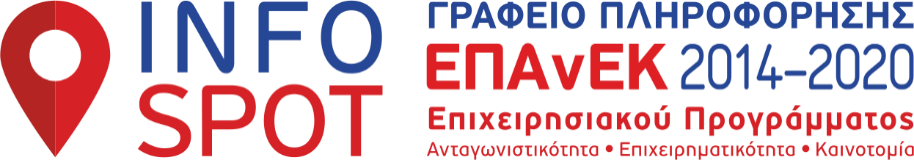 801 11 36 300
Δευτέρα – Παρασκευή από τις 09.00 πμ έως τις 4.30 μμ
(από σταθερό με αστική χρέωση)
infoepan@mou.gr
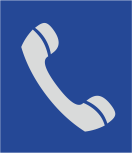 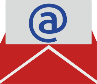 Δραγατσανίου 8, πλατεία Κλαυθμώνος, Αθήνα.
Δευτέρα - Παρασκευή, 10.00 πμ - 02.00 μμ (Λάβετε υπόψη τους περιορισμούς COVID-19)
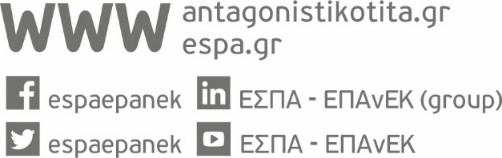 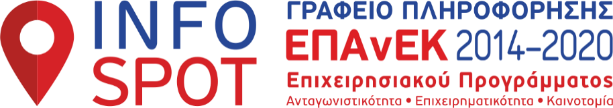 Σημεία Πληροφόρησης ΕΦΕΠΑΕ & Περιφερειακών Μονάδων: www.efepae.gr
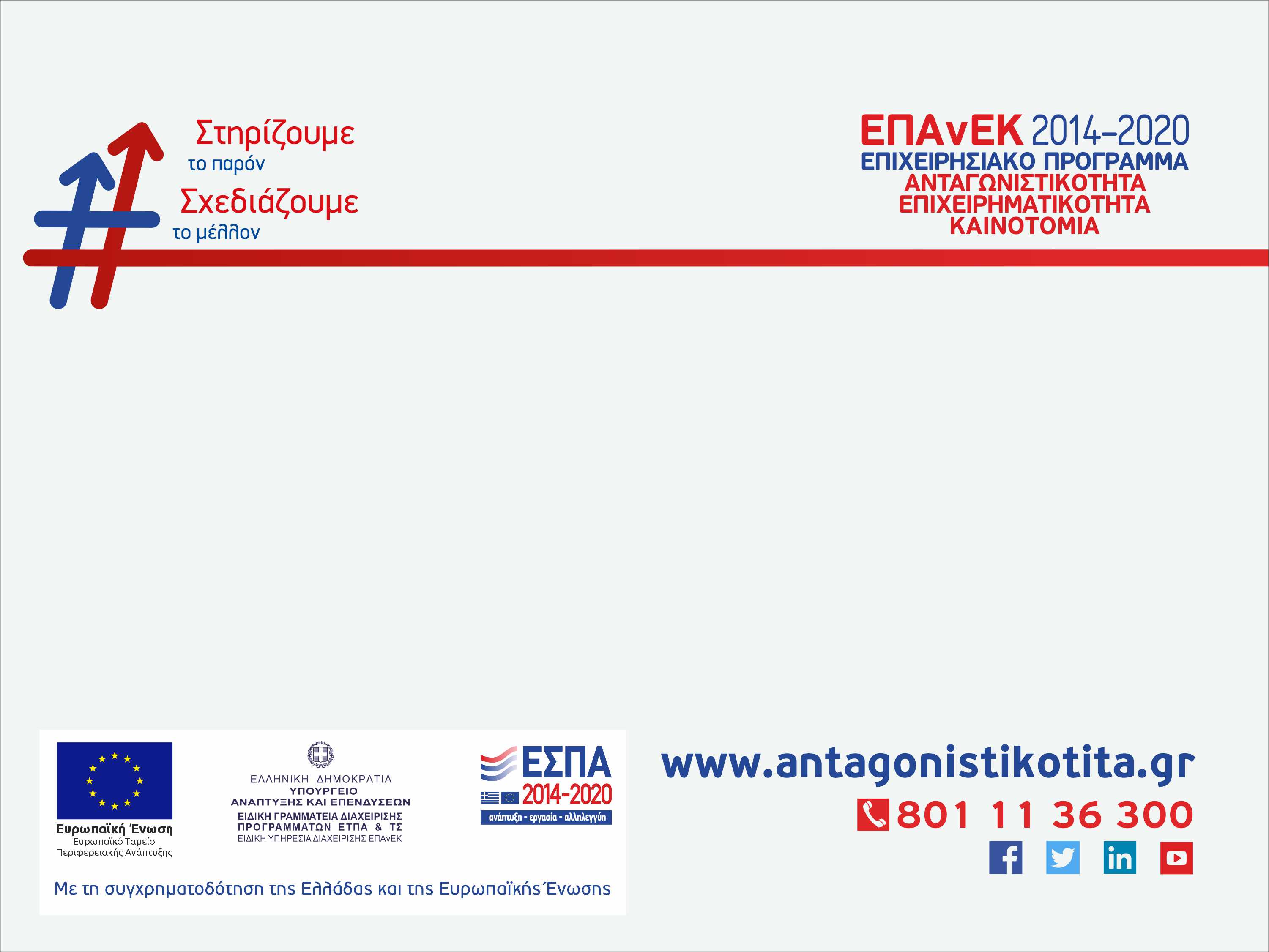 Ειδική Γραμματεία ΕΤΠΑ & ΤΣ 

Επιχειρησιακό Πρόγραμμα
«Ανταγωνιστικότητα, Επιχειρηματικότητα 
& Καινοτομία»
                 
Ευχαριστούμε για την προσοχή σας!